CSE 121 Lesson 1:Printing and Turtles!
Matt Wang
Spring 2024
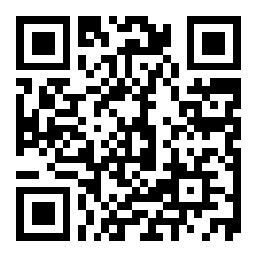 TAs:
sli.do #cse121-1
Today’s playlist:CSE 121 lecture beats 24sp
Lesson 1 - Spring 2024
1
Announcements, Reminders
Check out website for links to all activities, materials
Creative Project 0 will be out tonight, due Wed Apr 3
New Ed materials: Sandbox & Glossary
Matt’s office hours are out (incl. one today at 1:30)
Fill out the introductory survey! 
About 34% of the class has filled it out so far – ty <3
Lesson 1 - Spring 2024
2
Aside: office hours as a resource!
The IPL (TA office hours) will open on Monday (Apr 1)
one of the best parts of the course!!
but: TAs are instructed to not just give you the answer!
why not? you wouldn’t be learning!
developing the skill of asking good questions!
e.g. “my code doesn’t work” versus “I tried X, expected Y, but got Z. Any thoughts on what to try next?”
more about this on our website
Lesson 1 - Spring 2024
3
Intro Survey – things we’re excited for!
“I am excited to learn more about how code can be used in real-world projects as well as develop my understanding of coding languages!”

“Learning something new that I have no experience or prior knowledge in, I might find out I love it and feel confident that that is what I want to study, and I might find it's not for me and that is also helpful in finding a major that fits me best”

“I am most excited about the creative projects.”

“JAVA!”
Lesson 1 - Spring 2024
4
Reassuring worries from intro survey (1/3)
Most common: comments along the lines of…
“I do not have any CS experience so i am nervous about my lack of experience being a disadvantage”
“I haven’t learnt anything about coding yet”
“Not knowing how to program”
“coding, I have zero prior experience”

We’re all in the same boat here, and you’re in the right place!We expect zero prior knowledge.
Lesson 1 - Spring 2024
5
Reassuring worries from intro survey (2/3)
Difficulty, workload, pace, & falling behind
recognizing that programming can be difficult (if it was easy: why have a class?)
as a result, have built many support systems (section, IPL, office hours, Ed, etc.)
if you feel like you’re struggling: reach out early!
especially with pace of quarter system

Competitiveness & this class being a “weed-out” class
explicitly not the goal of this class
course designed against this (minimum grade guarantees, resubmissions, etc.)
Lesson 1 - Spring 2024
6
Reassuring worries from intro survey (3/3)
Handwritten final
we’ll have a whole week dedicated to this, with practice finals too!

Struggling with technology / not being a computer person / Ed is new
this can be hard (and is important)! if you’re confused – please ask!
along the way, we’ll teach some small skills (e.g. searching “smart”, shortcuts)

Not being a math or STEM “person”
in my opinion, everybody can be a math or STEM person :)
fun fact: some of our CSE professors were originally completely different majors!!
Lesson 1 - Spring 2024
7
Finding groups?
A good chunk of people asked about finding study groups!
Some thoughts:
as you’ll see today, we do lots of pair/group learning in class. Vibe well with someone? Ask them to study :)
say hi to folks in section, office hours, and the IPL!
stay tuned for more (!!)
Lesson 1 - Spring 2024
8
… and some fun responses!
“I think Atlanta Millionaires Club was better than Undressed at the Symphony tbh :]”
“I love Laufey and I can't wait to get to know you more in office hours! :)”
“The lecture beats are sick”
“The country Cameroon is named for shrimp”
“I'm very excited to learn and be part of this class!”
Lesson 1 - Spring 2024
9
Escape Sequences
escape sequence: A special sequence of characters used to represent certain special characters in a string. 

\" to produce " in a String
\\ to produce \ in a String
\n to produce a new line character (or line break) in a String
And there are more!
Lesson 1 - Spring 2024
10
Activities in Class
Goal: To get you actively participating in your learning! 

May ask you to think and volunteer a suggestion
May ask you poll in with a response (via slido) 
Not graded but strongly encouraged to maximize your learning and use of class time!
Common Format: Think, Pair, Share
Question is posed
Think about the question on your own
Pair up with your neighbor and discuss the question
Focus on how you arrived at your answers, whether they're the same or different! 
Share what you discussed with the rest of the class!
Lesson 1 - Spring 2024
11
How many lines of output would the following code produce? 

System.out.println("hello");
System.out.print("moi");
System.out.print("bonjour");
System.out.println("pryvit");
System.out.print("nihao");
System.out.println("hola");
1
2
3
5
6
Lesson 1 - Spring 2024
12
🐢 Turtle Time!
This Photo by Unknown Author is licensed under CC BY-SA
Lesson 1 - Spring 2024
13
🐢 Turtles!
Turtle donatello = new Turtle();
Lesson 1 - Spring 2024
14
Assuming we have created a Turtle named donatello, what do you think the following commands would end up drawing? 

donatello.left(90);
donatello.forward(30);
donatello.right(135);
donatello.forward(40);
donatello.left(135);
donatello.forward(30);
A circle 
A triangle
The letter M
The letter N
A star
Lesson 1 - Spring 2024
15
🍓🌮☕  Food for Thought  🥑🍱🧋
A weekly section where I introduce open problems related to our lecture topic(s) of the week.

Goals:
  1. give you “conversational familiarity” with CS terminology
  2. see how CS interacts with other fields and people!
  3. point you in the direction of more CSE (or adjacent) classes

Note: not tested content. Just food for thought :)
Lesson 1 - Spring 2024
16
Accessibility: can everyone use Turtle? (1/2)
Hint: have you heard of the term “alt text”? 
How is it relevant here?
Lesson 1 - Spring 2024
17
Accessibility: can everyone use Turtle? (2/2)
Hint: have you heard of the term “alt text”? 
How is it relevant here?


Bigger picture question: how do blind (and non-sighted) people use computers?
Lesson 1 - Spring 2024
18
Accessibility: hidden slide
Time permitting, Matt then does a demo of using macOS’s “VoiceOver” feature on the Turtle UI. We’ll notice that the information the screenreader can parse is … not useful.
Lesson 1 - Spring 2024
19
Accessibility: what’s next? (1/3)
In your C0 reflection, you’ll experiment with one possible solution to this problem. But, it’s far from complete:
there are many more types of access needs than what we’ve discussed today
we don’t have enough CS knowledge to dive deep (yet!)

We’ll talk about accessibility again in the future – including in future lectures, assignments, & reflections!
Lesson 1 - Spring 2024
20
Accessibility: what’s next? (2/3)
About 1 in 4 Americans (~40-60 million) have a disability (CDC, Census)

And much of modern life requires computers!

So, this is a problem that matters, whether or not you become a computer science major, write code for a living, etc.
Lesson 1 - Spring 2024
21
Accessibility: what’s next? (3/3)
UW (and UW CSE) has some absolutely stellar folks who work on accessibility, and ways to get involved!
Jen Mankoff’s CSE 493E: Accessibility
the Quorum language
UW CREATE, AccessComputing, Disability Studies, ASL Minor

Bottom line: Explore and be curious! (and reach out if you want to learn more!)
Lesson 1 - Spring 2024
22
Announcements, Reminders (again)
Check out website for links to all activities, materials
Creative Project 0 will be out tonight, due Wed Apr 3
New Ed materials: Sandbox & Glossary
Matt’s office hours are out (incl. one today at 1:30)
Fill out the introductory survey! 
About 34% of the class has filled it out so far – ty <3
Lesson 1 - Spring 2024
23